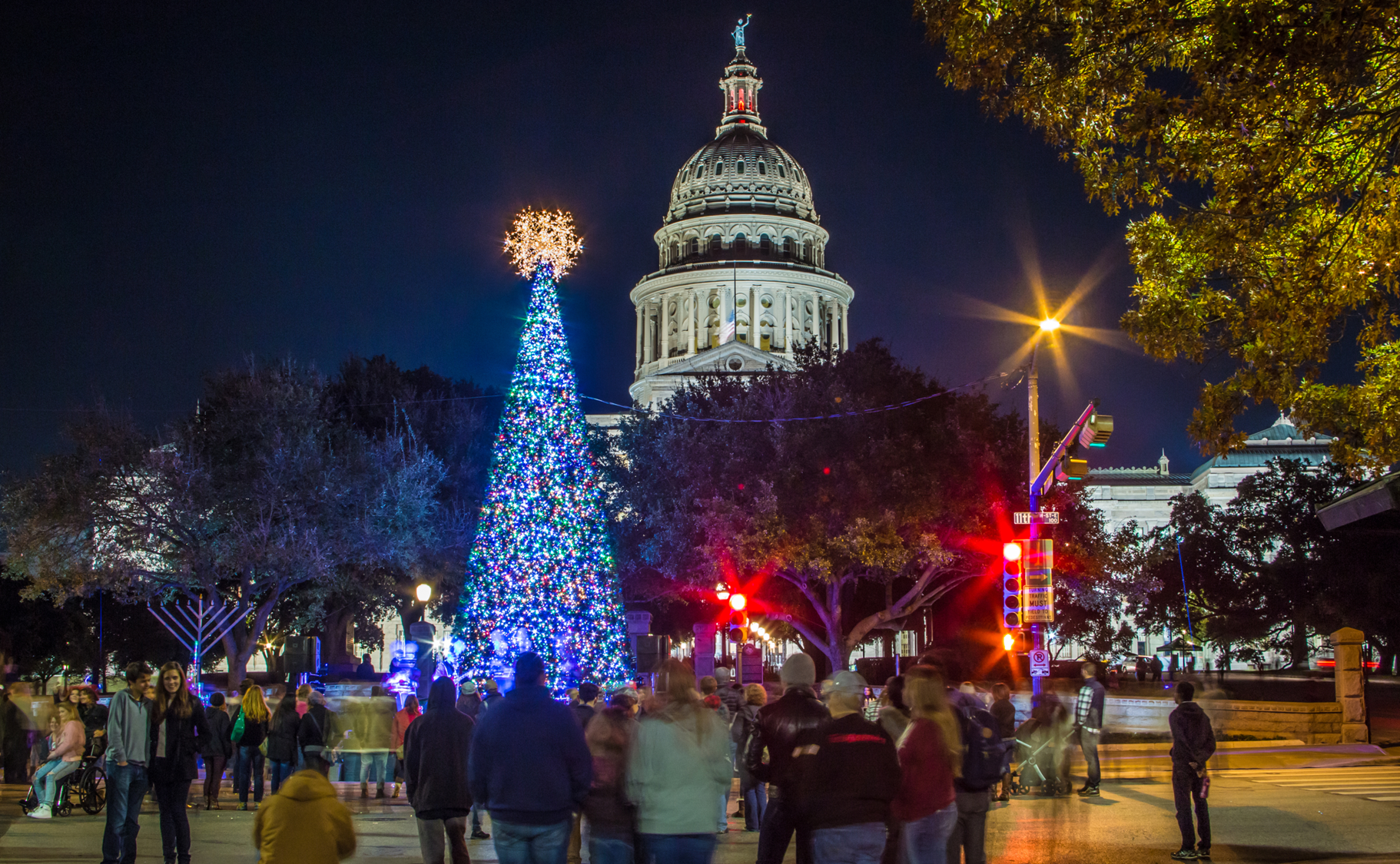 TEXAS SET UPDATE
RMS: December 10, 2024
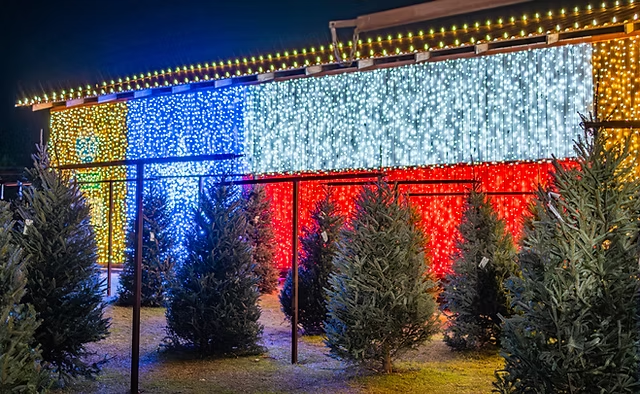 UPDATE
Flight 0924: TEXAS SET 5.0
TEXAS SET 5.0 Discussion
Production Issues
Cutover Discussion
Testing Lessons Learned
NEXT MEETING
January 14th
Joint Meeting
WEBEX Only